3. B RAZRED
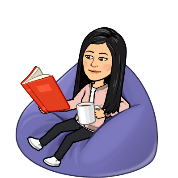 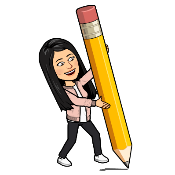 Utrinki  izobraževanja na domu
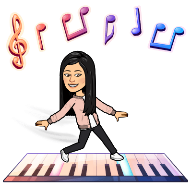 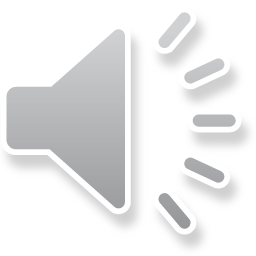 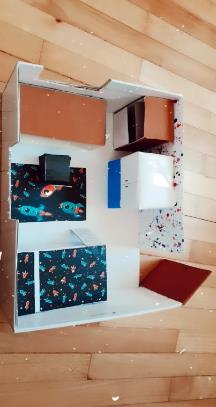 Takole smo opremili notranje prostore.
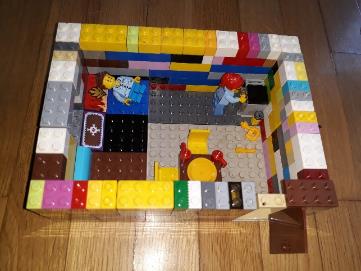 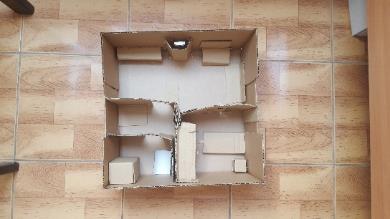 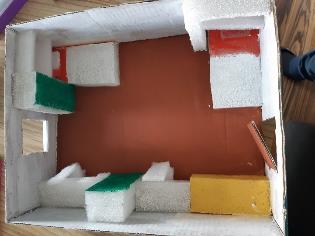 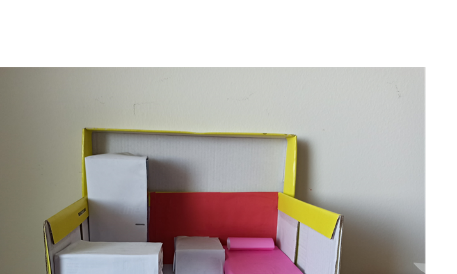 Tudi ti so zelo zanimivi, kajne?
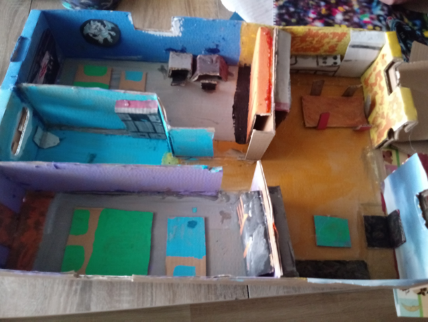 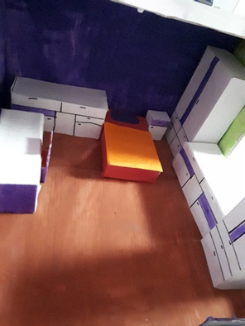 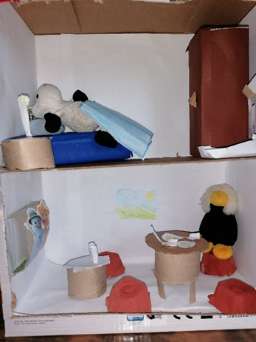 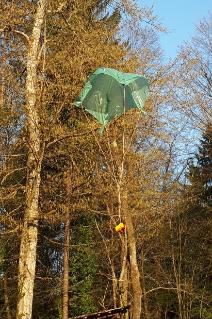 Učili smo se s poskusi.
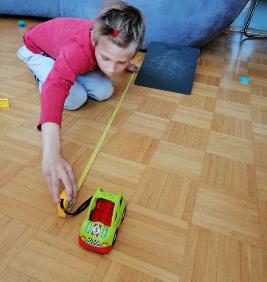 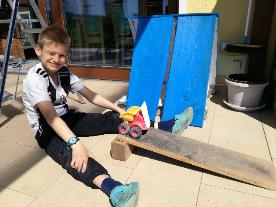 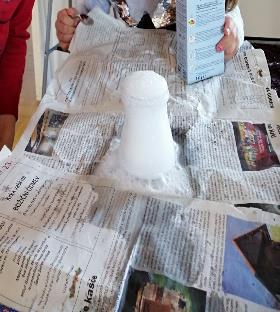 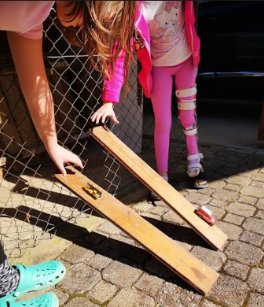 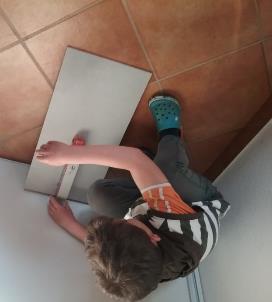 Spoznali smo strani neba, vetrovno rožo in kompas.
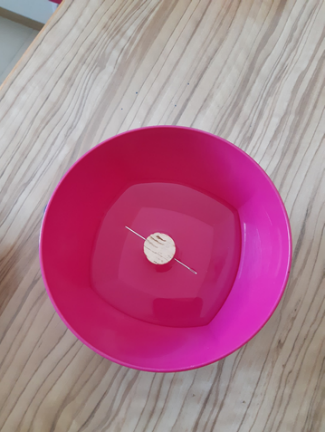 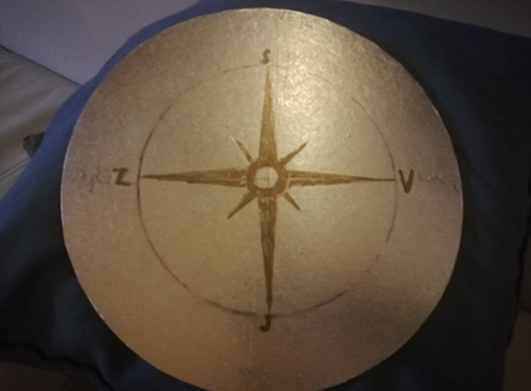 To so naši 
metulji upanja.
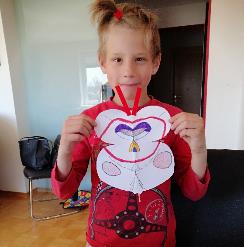 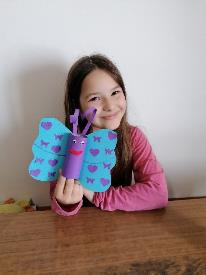 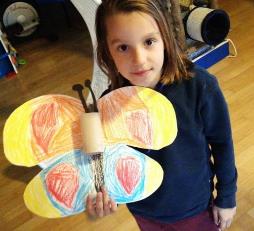 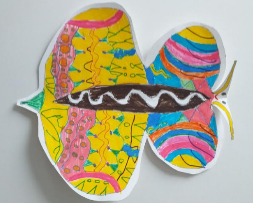 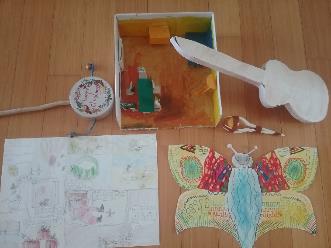 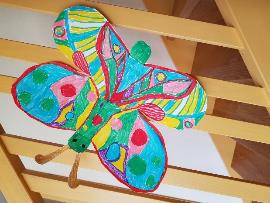 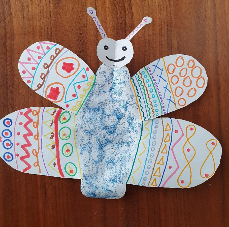 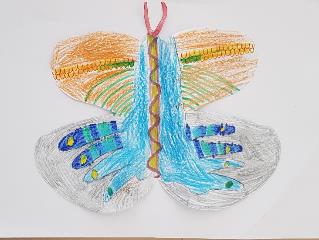 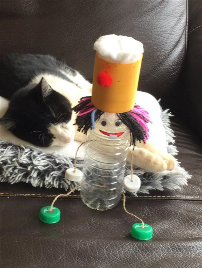 Iz odpadne embalaže smo izdelali marioneto.
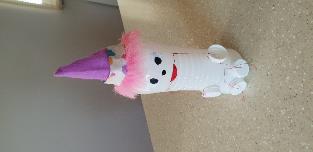 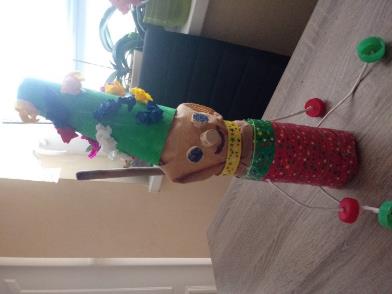 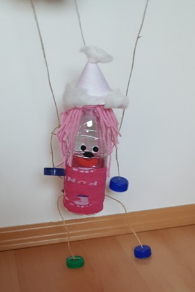 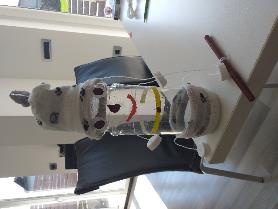 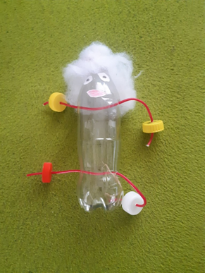 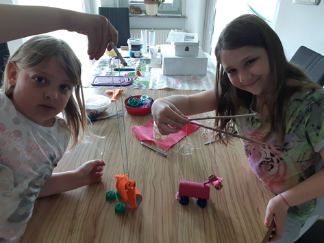 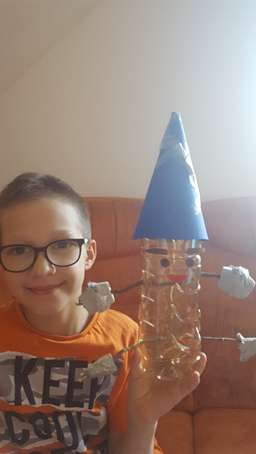 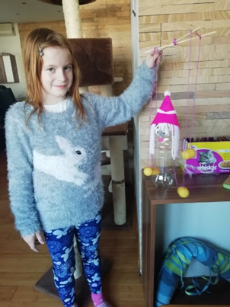 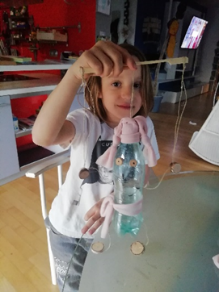 Ste vedeli, da se s kavo tudi da slikati?
Prave umetnine.
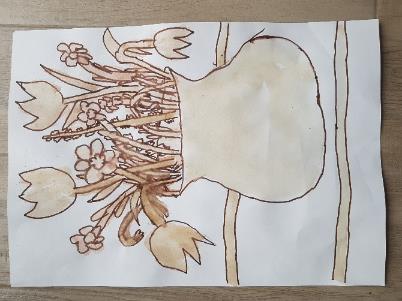 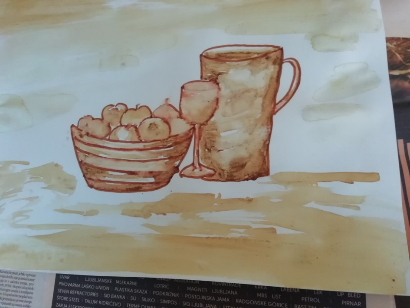 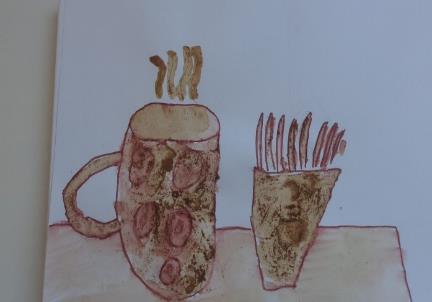 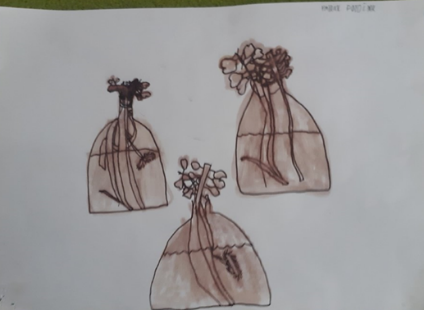 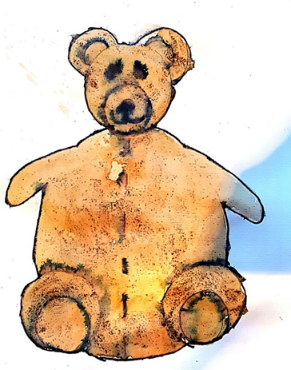 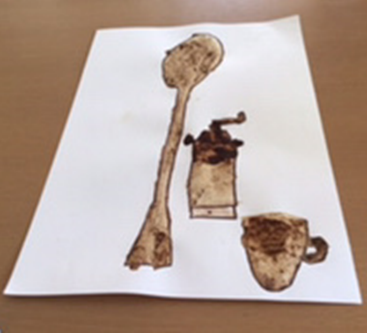 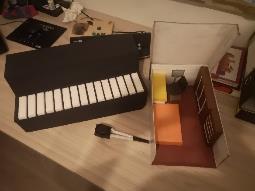 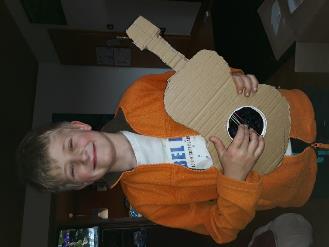 Izdelali smo glasbila.
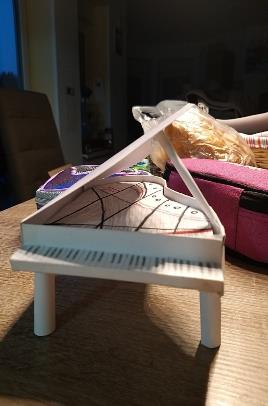 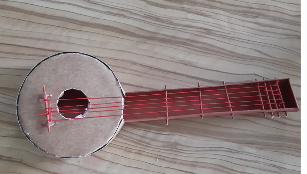 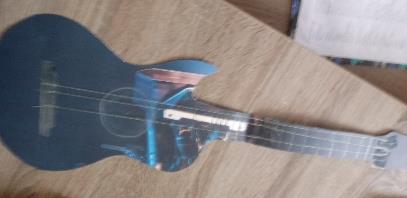 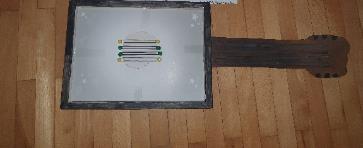 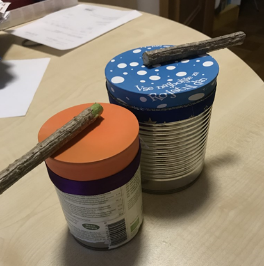 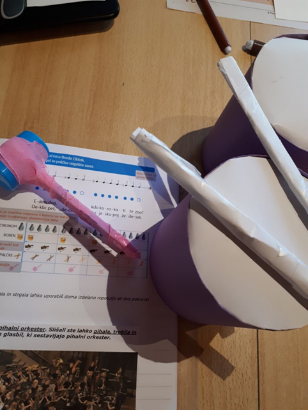 Takole so nam uspeli bobni.
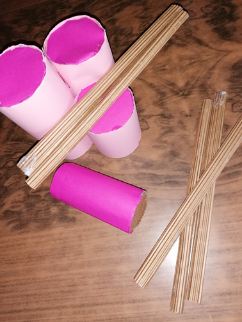 Okrasili smo dom z velikonočnimi okraski.
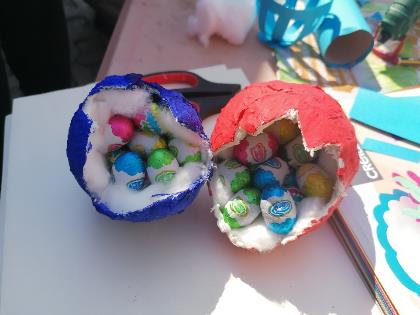 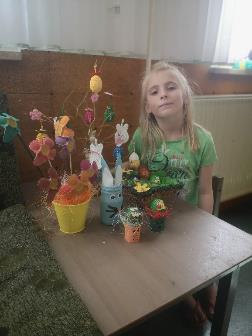 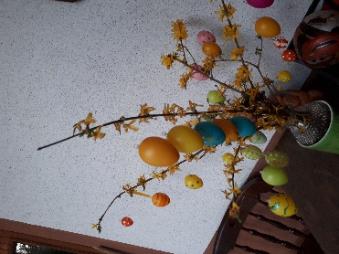 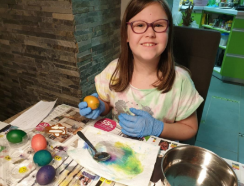 Pekli smo ptičke, žemljice in kruh ter barvali pirhe.
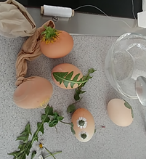 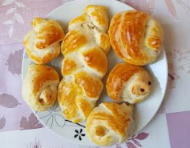 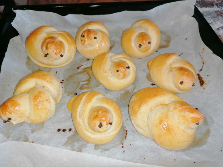 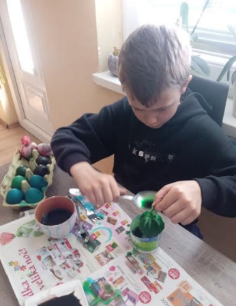 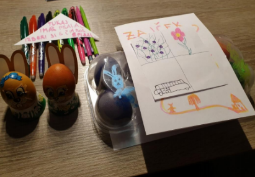 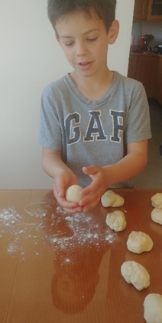 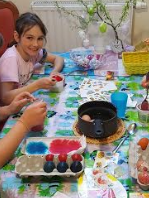 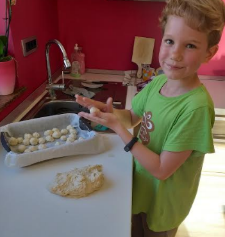 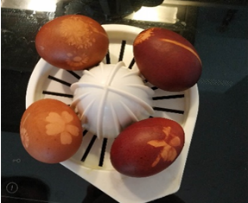 Pomagali smo pri hišnih opravilih.
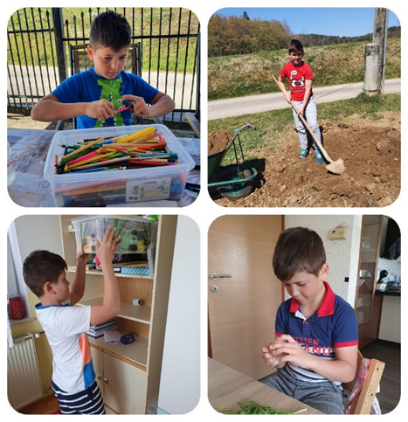 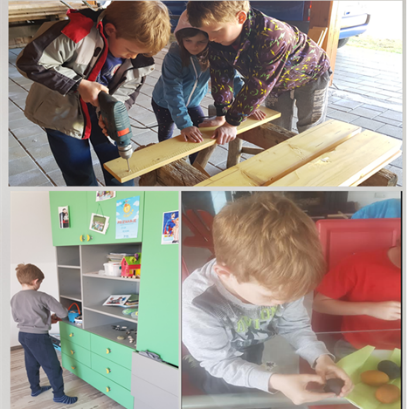 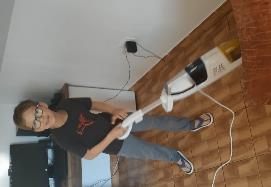 Pospravljali smo svoje sobe in tudi bolj zahtevnih nalog se nismo branili.
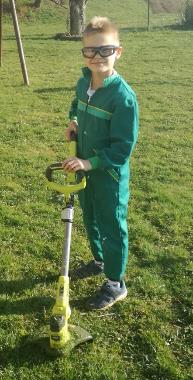 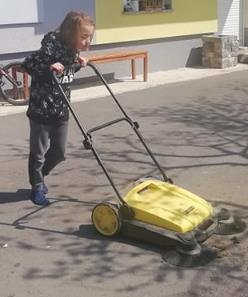 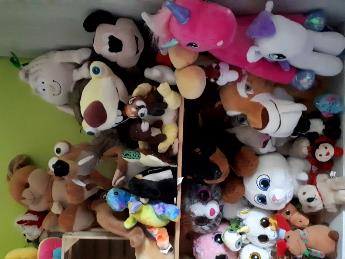 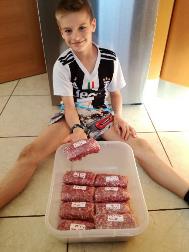 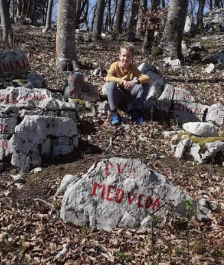 Veliko smo se gibali na svežem zraku. 
V družbi staršev in sorojencev je bilo prav fletno.
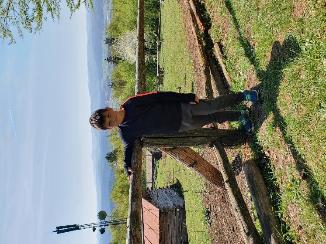 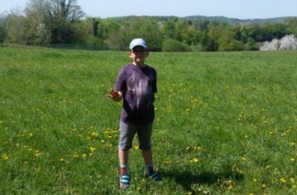 Najprej fantje…
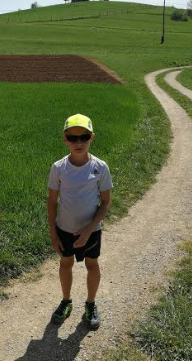 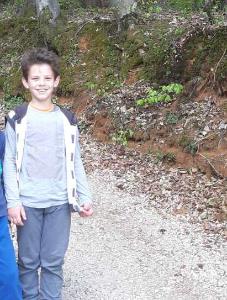 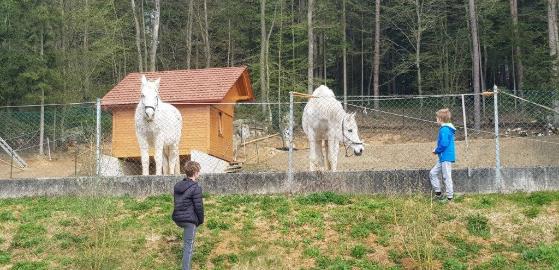 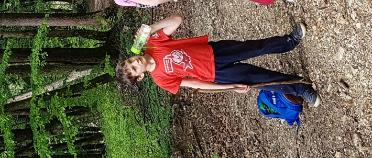 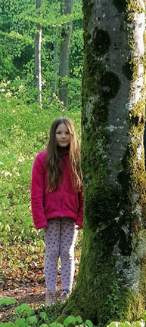 … in še dekleta.
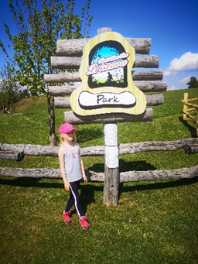 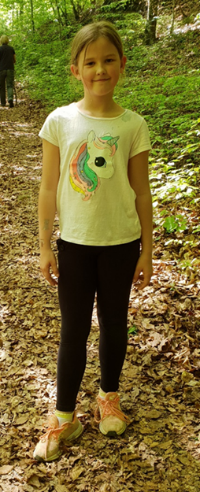 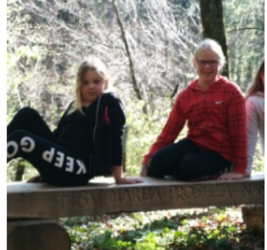 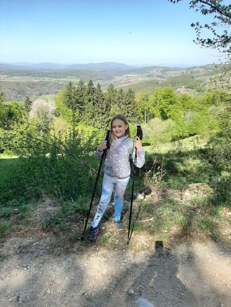 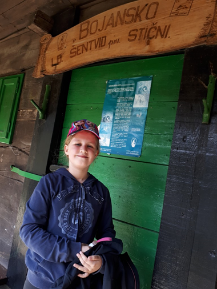 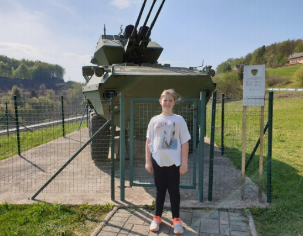 Tudi telovadili smo.
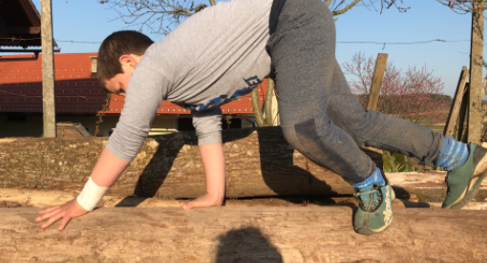 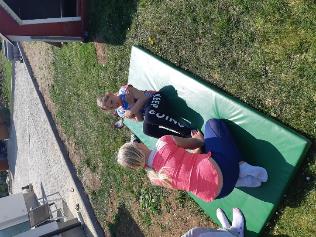 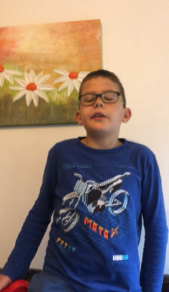 Takole smo pripovedovali pesmice za bralno značko.
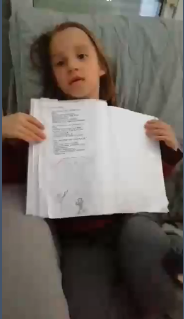 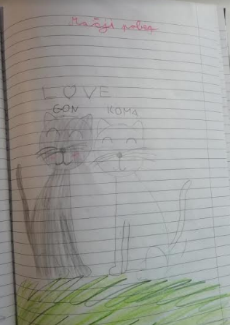 Kljub vsemu pa si želimo spet v šolo …
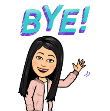 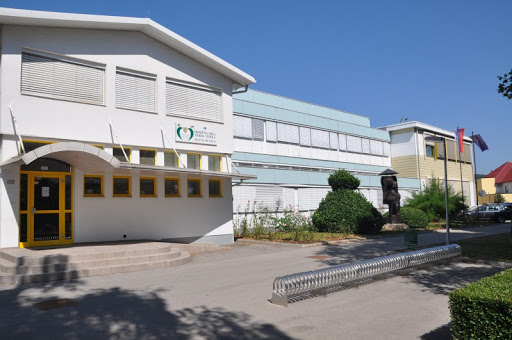